コミュニケーションゲーム・クイズ集
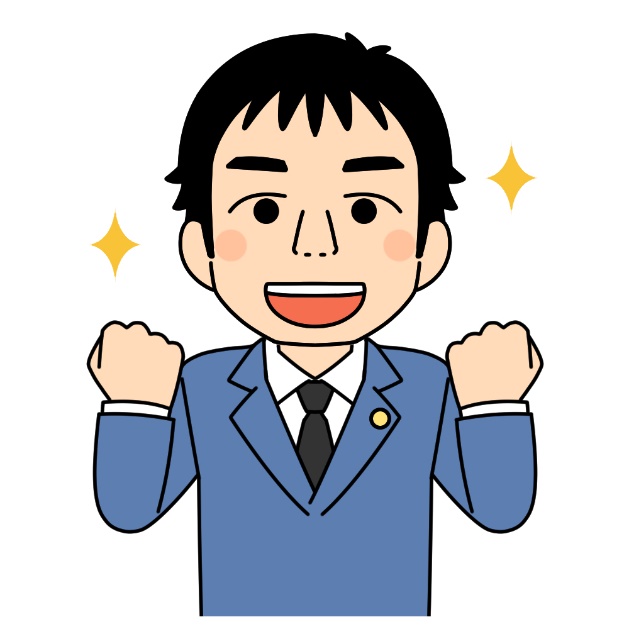 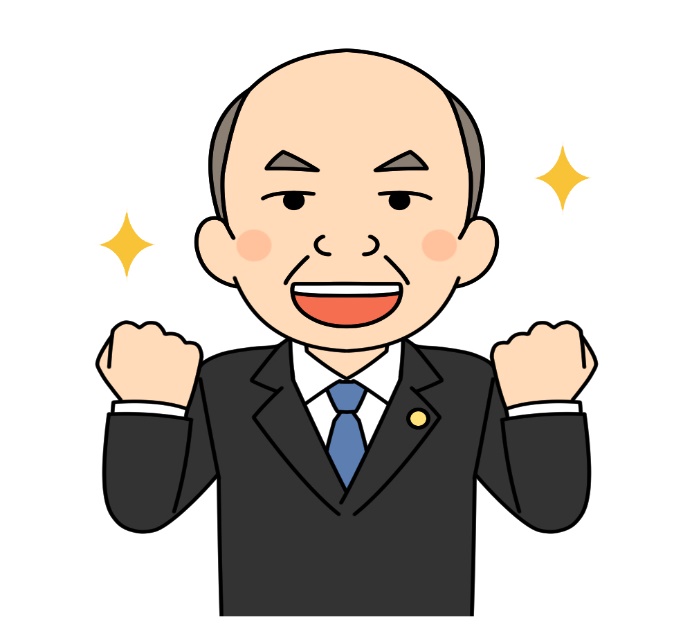 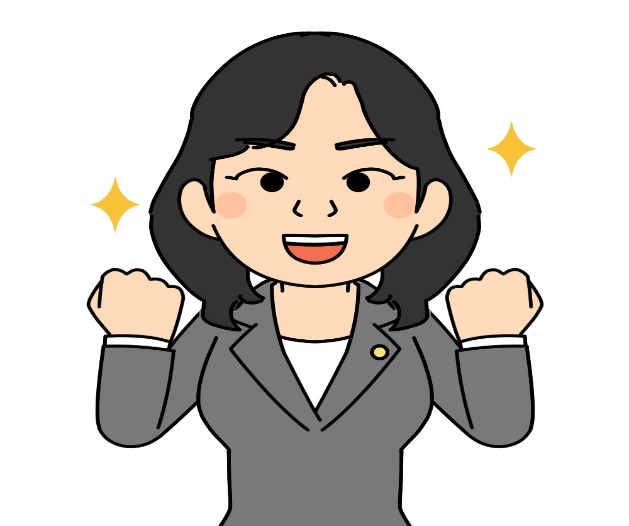 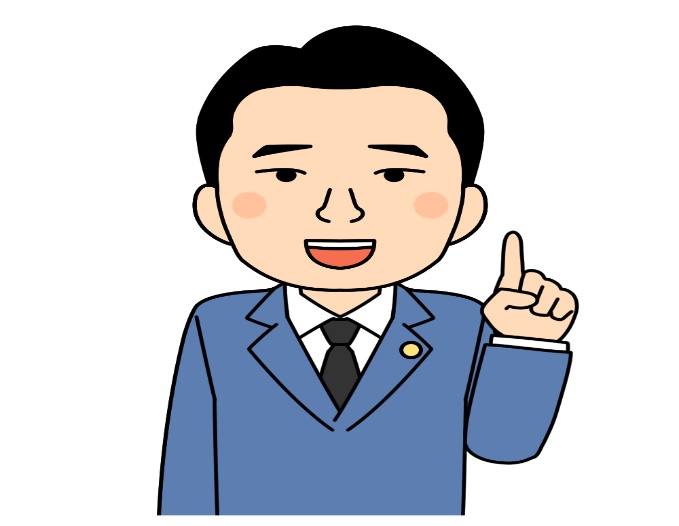 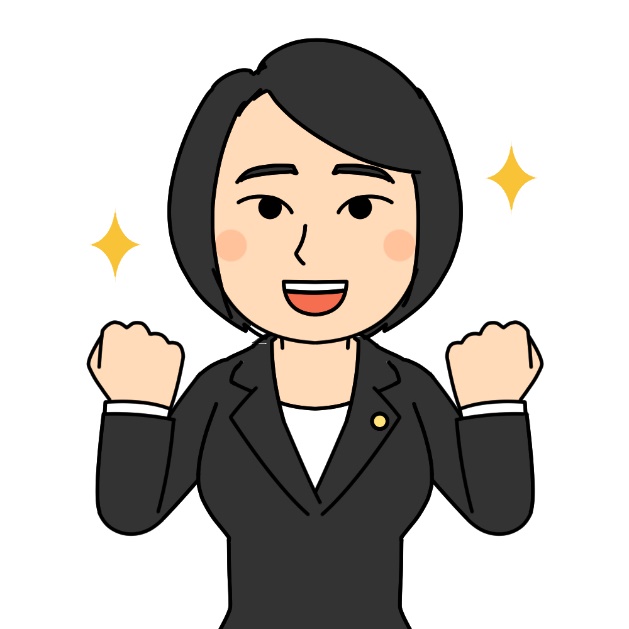 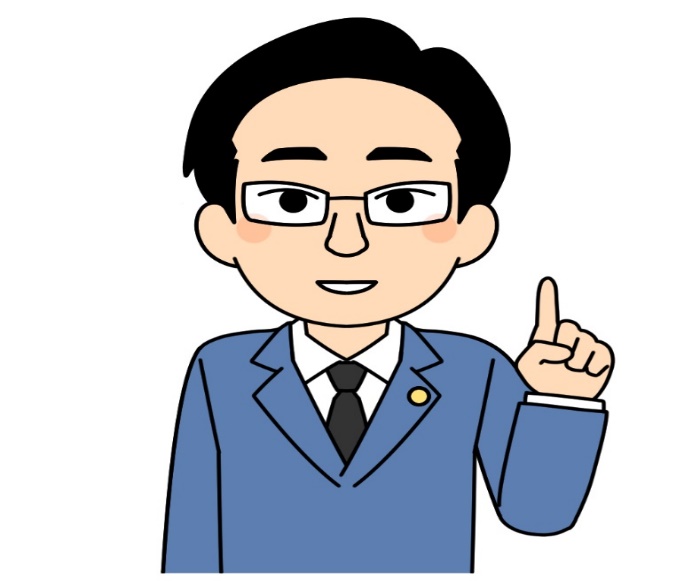 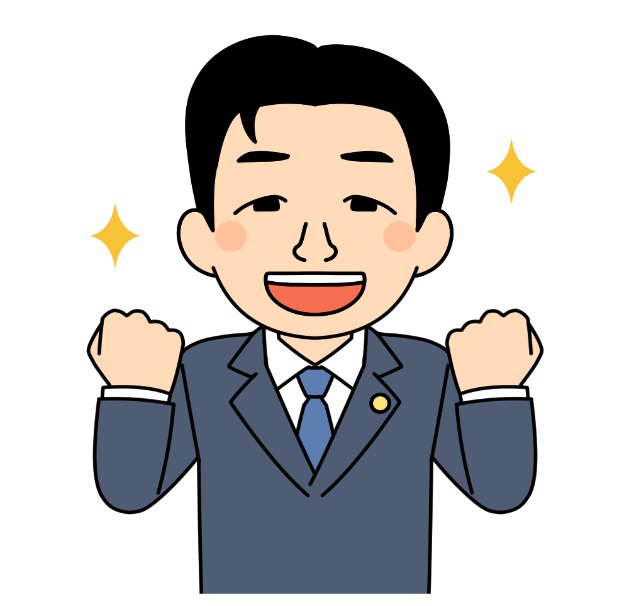 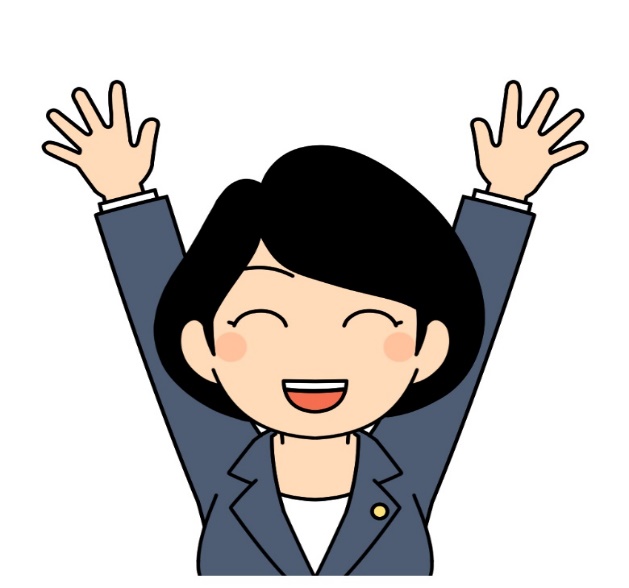 難しい話はありません。普段のお仕事の中では取れないコミュニケーションを増やすゲームをしたりクイズを楽しむ研修です。
MVP
ウォーミング　　アップ
自己紹介＆仲間紹介①２人１組で自己紹介②ペアの自己紹介を発表
グッド＆ニュー２人１組で①最近嬉しかったこと　　又は②最近新しい体験をしたこと
ウソ？ホント？自己紹介①自分の自己紹介項目を３つ考える②そのうちの１つだけを　　　ウソの自己紹介に変更して発表③どれがウソかを当てるゲーム
タイムアタック　　　　　　リストアップ①次に表示する「お題」　　について思い浮かんだこと　　　　　　　　　　　　　　　を箇条書き②制限時間内になるべく多く書く③内容は問わない。数だけの勝負
理想のチーム　　　　　とは？
理想の上司　　　　　とは？
理想の部下　　　　　とは？
共通点探しゲーム①ペアの仲間との　　　共通点を確認する②制限時間内になるべく多く③内容は問わない　　　　　数だけの勝負
今月の仲間の　　　　「良いところ」発表　　　１人ずつ仲間１名の　　　今月の「良いところ」を　　　　　　　　発表してください
やりたいことリストづくり　　個人的に今後「やりたいこと」　　　をリストアップしてください
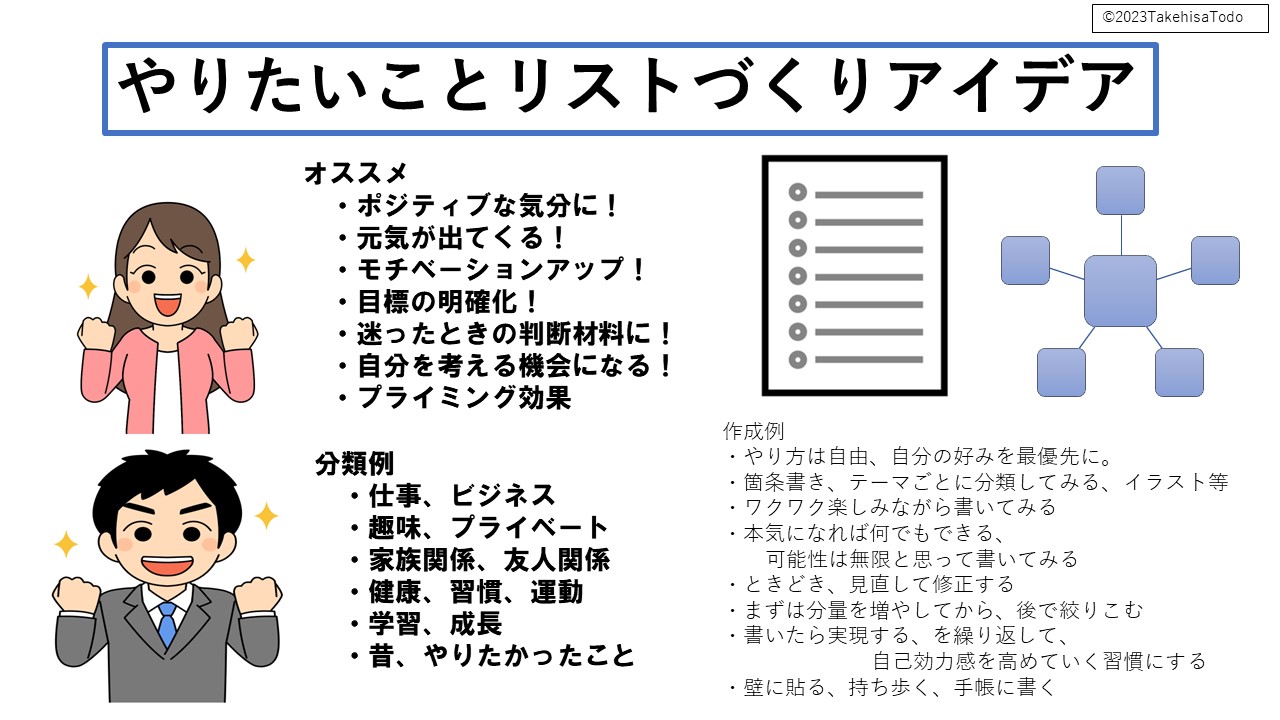 理想の一日自分にとっての　　理想の１日の過ごし方を　　　　　考えてください平日・休日・日常・休暇、など、　　複数作成するのがオススメです
将来の目標・ビジョンづくり①各自、個人の目標・ビジョンを　　　考えて発表してください②上記①を前提に、　　　チーム全体の目標・ビジョンを　　　考えて発表してください　　　　（方法はお任せします）
人生の浮き沈みグラフ人生で　嬉しかった、悲しかった、　楽しかった、辛かった、　感動したなどの浮き沈みを　　グラフで表現して　　　　発表してください
コーチング体験　（GROWモデル）二人一組で交互に　コーチ役とクライアント役　　に分かれてコーチング練習
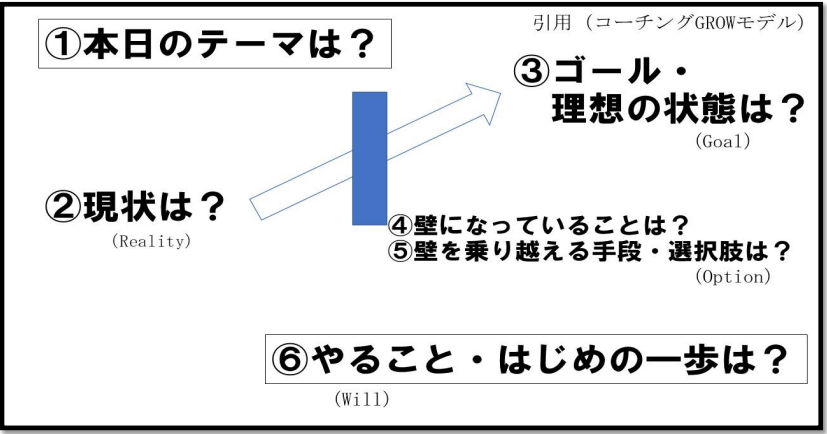 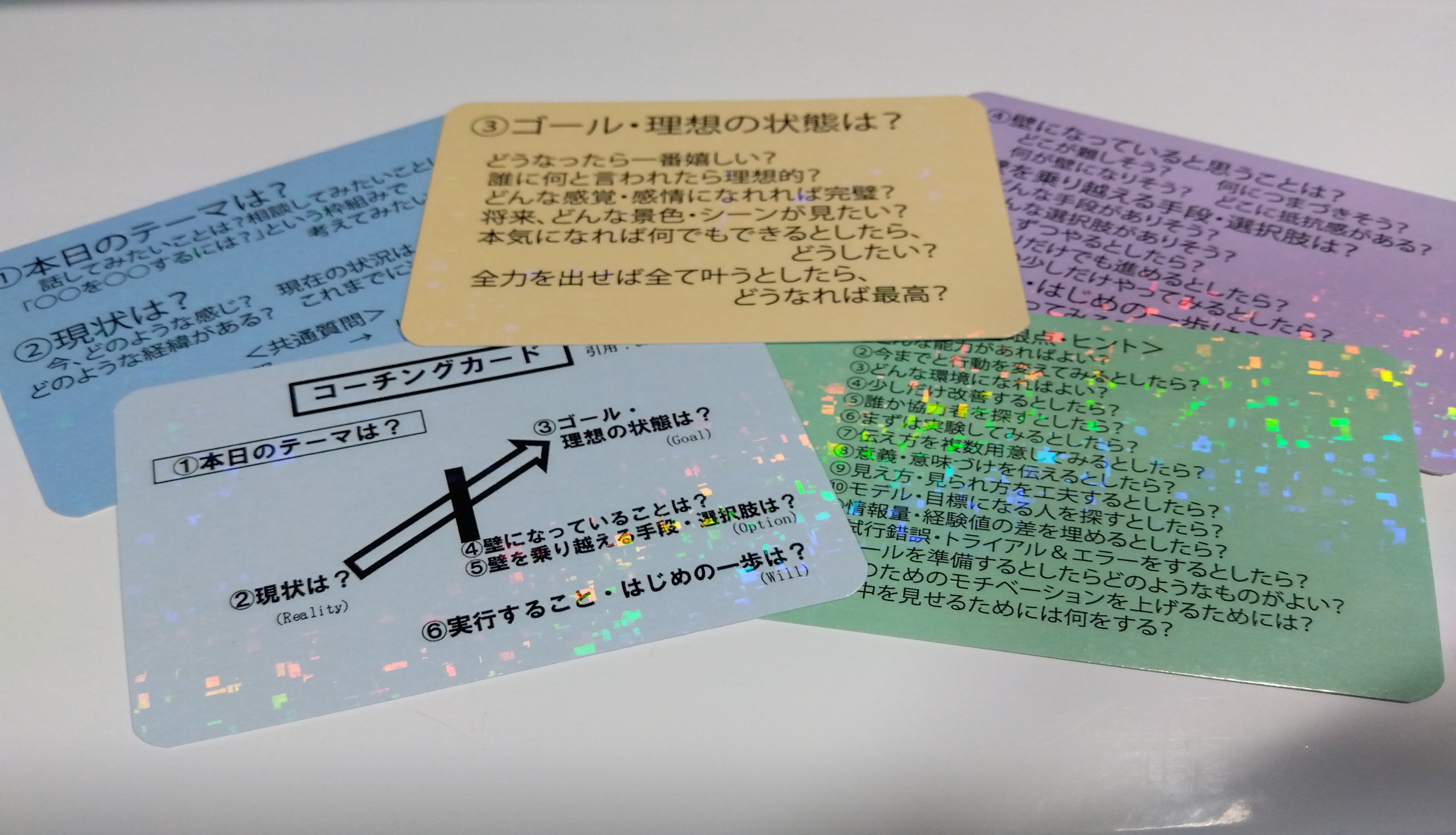 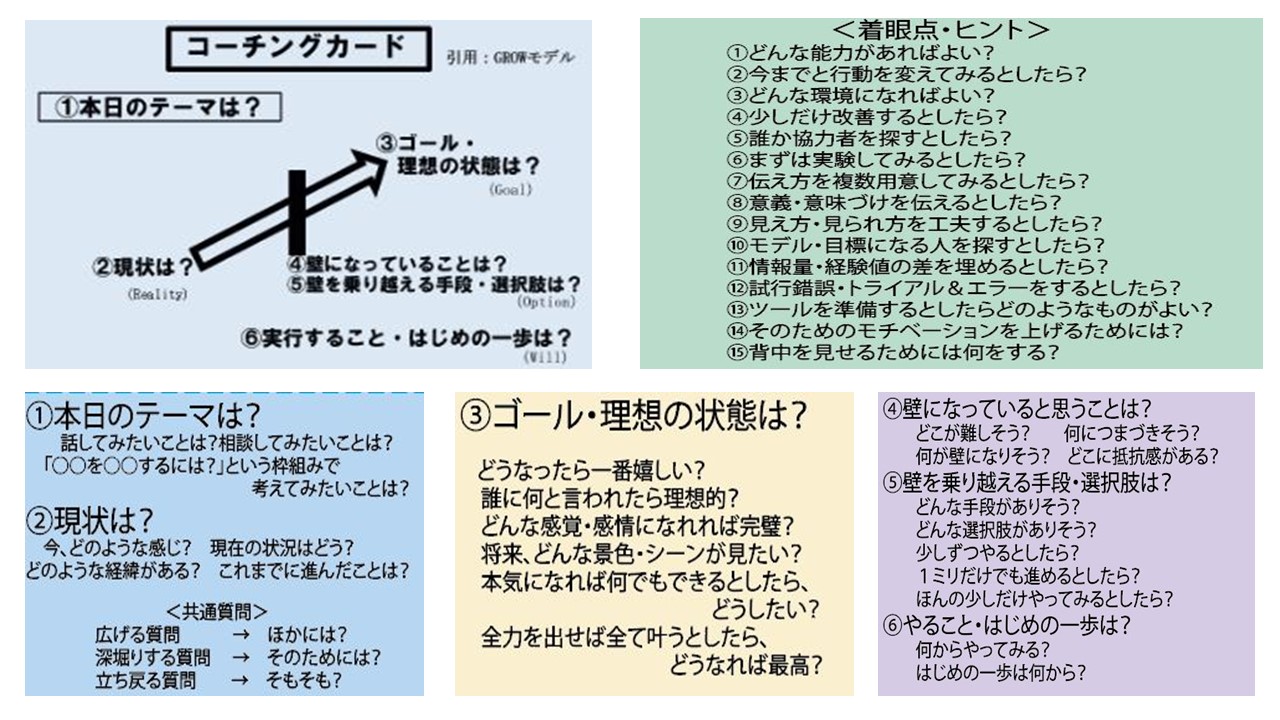 人生で○○と思うことは？今までの人生で、嬉しかった、悲しかった、成功、失敗、変化、成長、学んだ、などの「お題」について考え、発表して下さい
「未来のヒーローインタビュー」①ヒーロー役　　目標達成や成功した状況を　　　　思い浮かべて受け答え②インタビュー役　　　リアルなインタビュー
大切なものとその理由　ランキングづくり①健康、②楽しみ、③成長、④お金、⑤目標達成、⑥名誉、⑦愛情、　の７項目について大切だと思う　　順番とその理由を考えて　　　　　　　　発表してください
チーム　ワーク　　　強化
チーム名・ロゴ　　　　　・モットーづくりチームで協力して　チーム名・ロゴ・モットーを　　作ってください　　　（方法はお任せします）
描いてみよう！流れ星①ペンと紙を準備してください②講師から口頭で「風景」　　　について口頭でお伝えします③講師から聞いた「風景」を　　　　　　　紙に描いてください（絵のうまさは関係ありません）
描いてみよう！花火①ペンと紙を準備してください②講師から口頭で「風景」　　　について口頭でお伝えします③講師から聞いた「風景」を　　　　　　　紙に描いてください（絵のうまさは関係ありません）
言葉だけでカタチを伝えよう①伝え手と書き手は背中合わせ②伝え手は言葉だけで　　　　　　お題のカタチを伝える③書き手の発言は　　　　　　　「はい・いいえ」のみ
ヘリウムリング・人差し指第２関節まで・指は地面と水平に・指が少しでも離れたらアウト・全員床に手がつくまで
「タワービルディング」①作戦タイム　　紙に触らずに作戦会議②実行タイム　　一番の高さを目指す
カタカナを　カタカナ無しでゲーム①出題者は「お題」を　　　　　カタカナ語無しで説明②回答者は「お題」を当てる③一番早く当てられたチームの勝ち　　　（応援・励ましの声掛け推奨）
ジェスチャー当てゲーム①出題者は「お題」を　無言でジェスチャーのみで伝える②回答者は「お題」を当てる③一番早く当てられたチームの勝ち　　　（応援・励ましの声掛け推奨）
３秒ルールで１人ずつ順番に　　数字を数え上げていくゲーム①チーム対抗戦②メンバー全員で３秒ごとに１人ずつ重ならないように　　「１番」「２番」「３番」と順番に数字を述べ・挙手する③重ならないようにアイコンタクト・ジェスチャーOK　　重なってしまった人が出たら最初からやり直し④一番早く最後まで数え上げたチームの勝ち　　　　　　　　　　　　　　　（応援・励ましの声掛け推奨）
誰？仲間の　「ナイス行動」クイズ①出題者　　仲間１名の今月の「ナイス行動」　　　と思ったことを発表（誰かは言わない）②回答者　　　誰の「行動」か予想を回答
自分が一番わからない！仲間の　「強み」予想クイズ①出題者　　　仲間１名の「強み」だと思うこと　　　　発表する（誰かは言わない）②回答者　　　誰の「強み」か予想を回答する
チームでベスト10づくりチームで協力して　「お題」についてのベスト１０を　　作ってください　　　（方法はお任せします）
チームの　良いところ
職場のルール
仕事で大切にしていること
理想のチーム
理想の上司
理想の部下
ケーススタディ！　あなたならどうする？①物語を見る②あなたならどうするか考える③ペアで意見交換④グループで発表
MVP
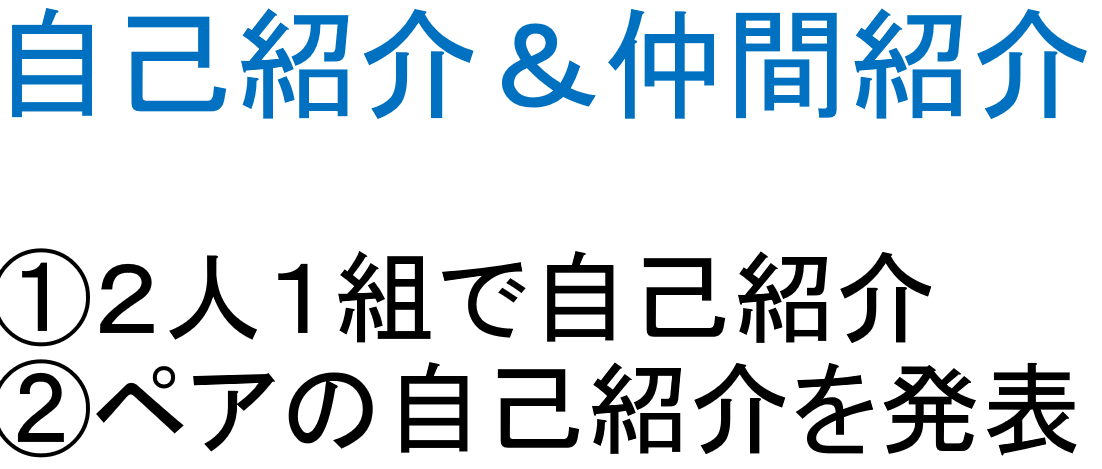 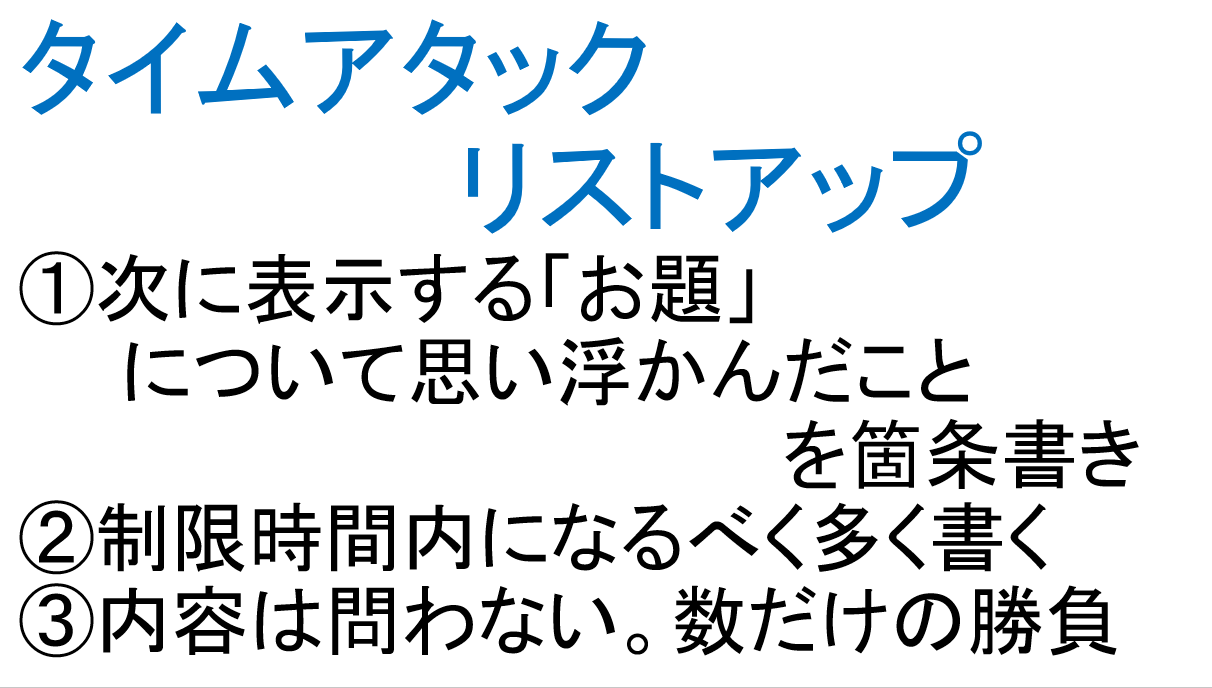 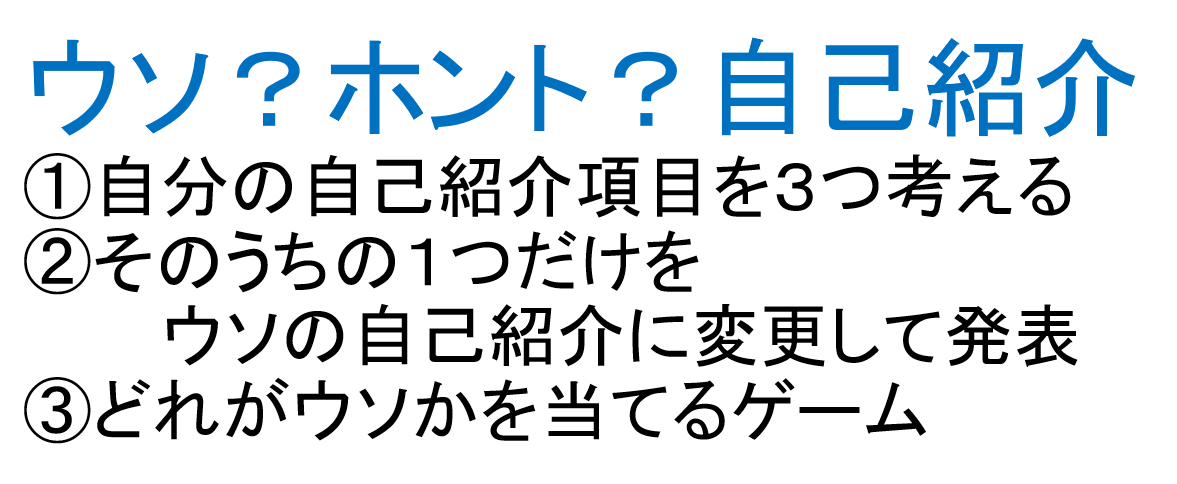 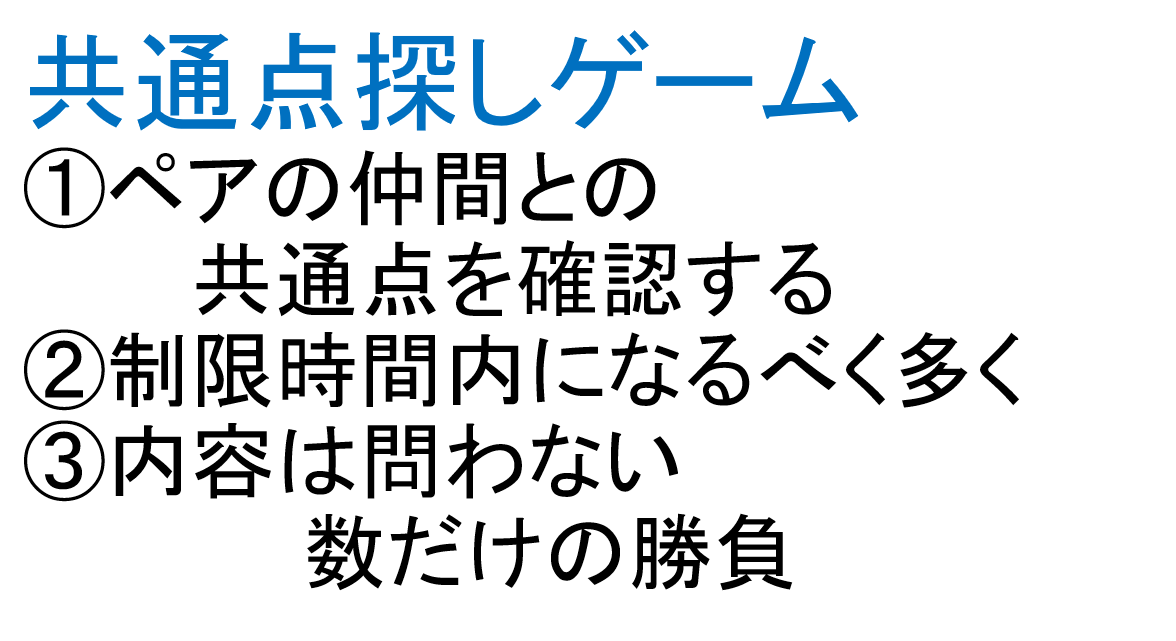 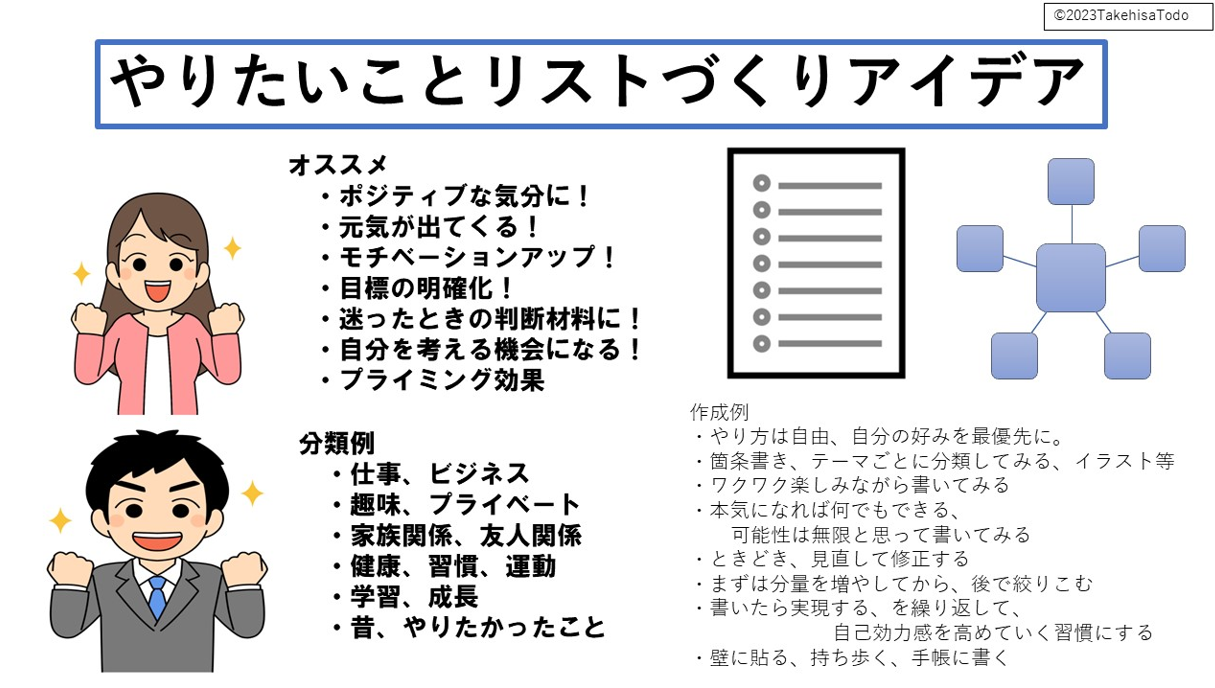 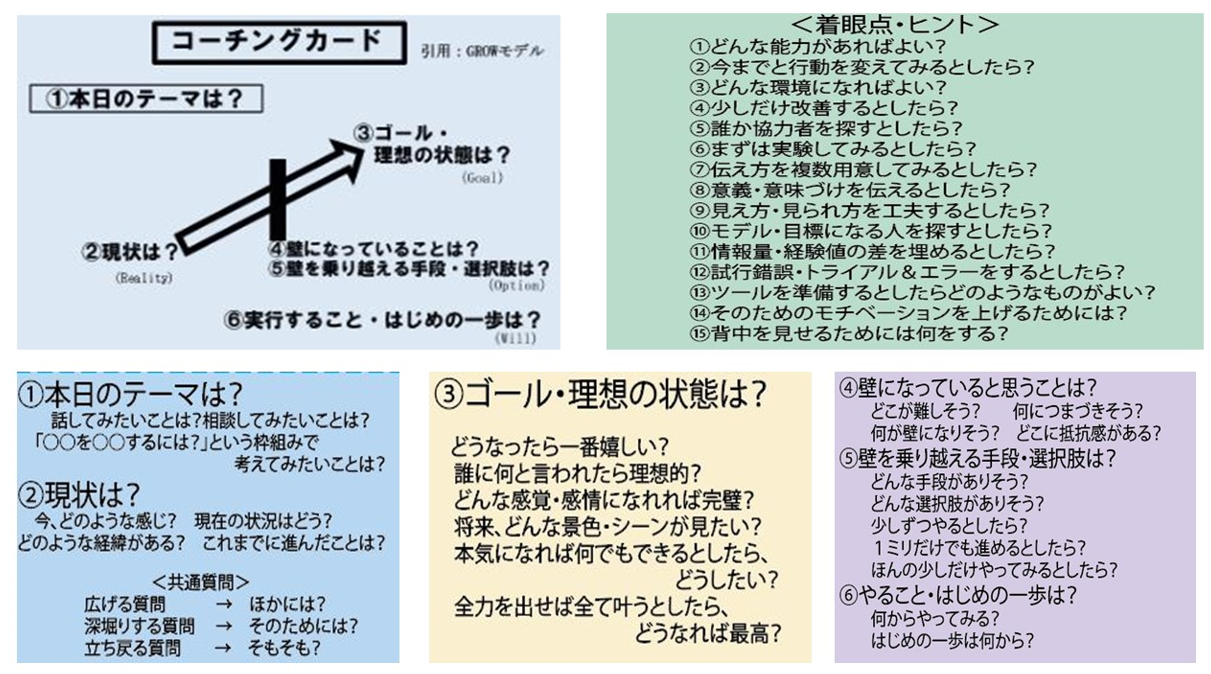 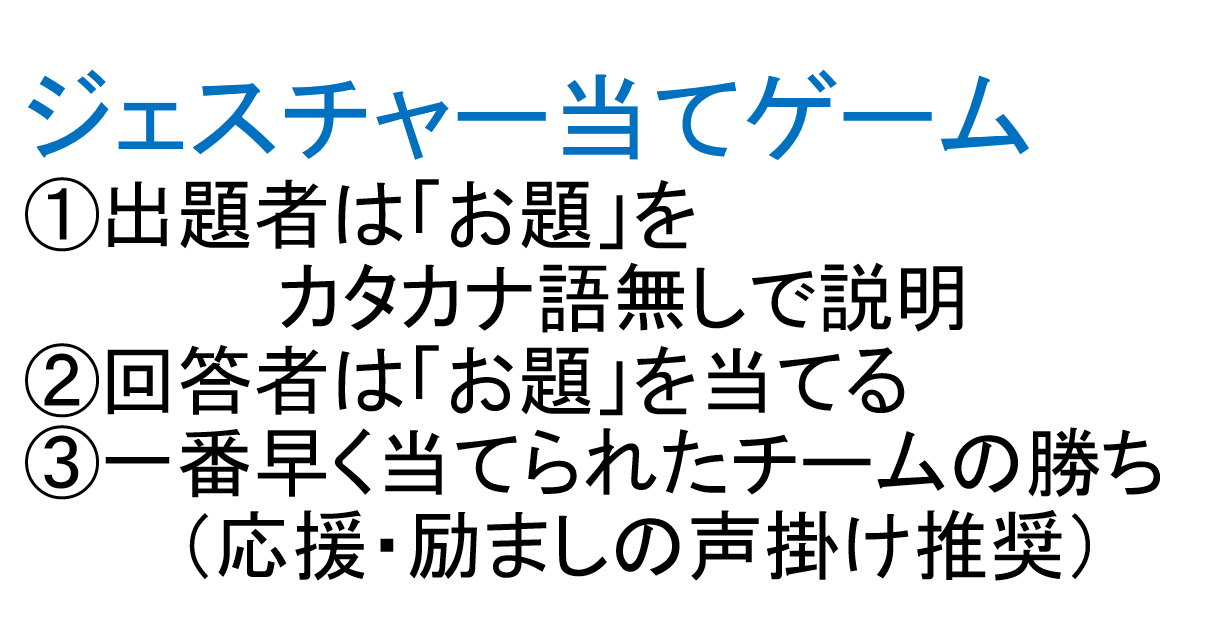 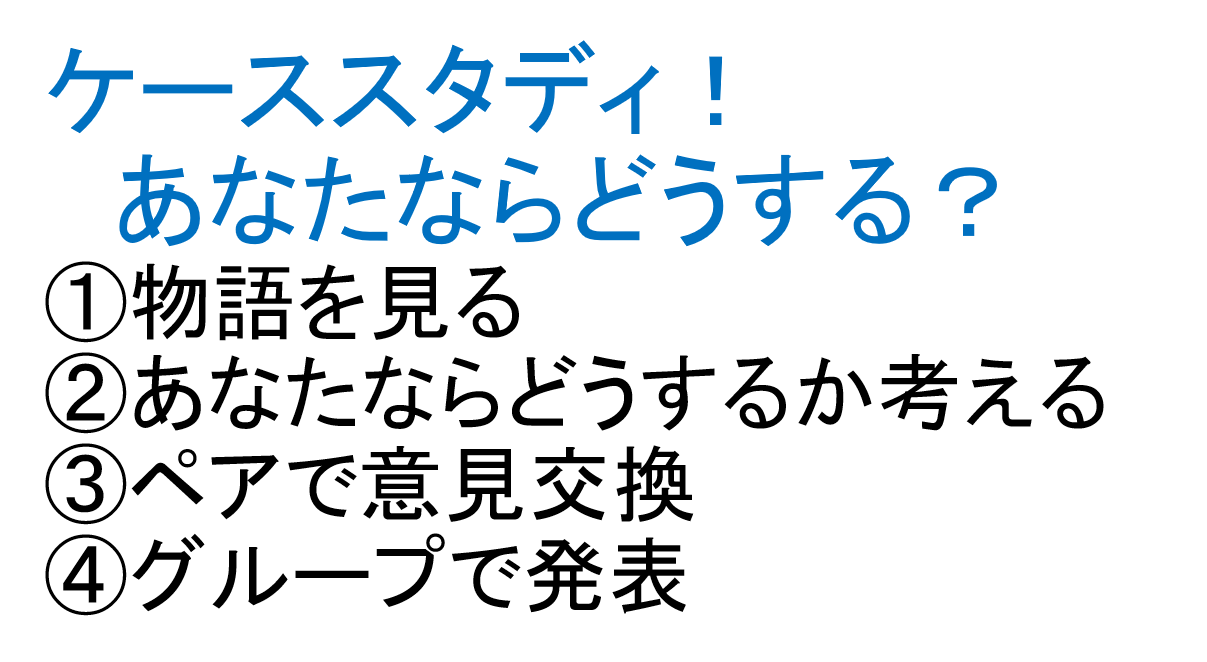 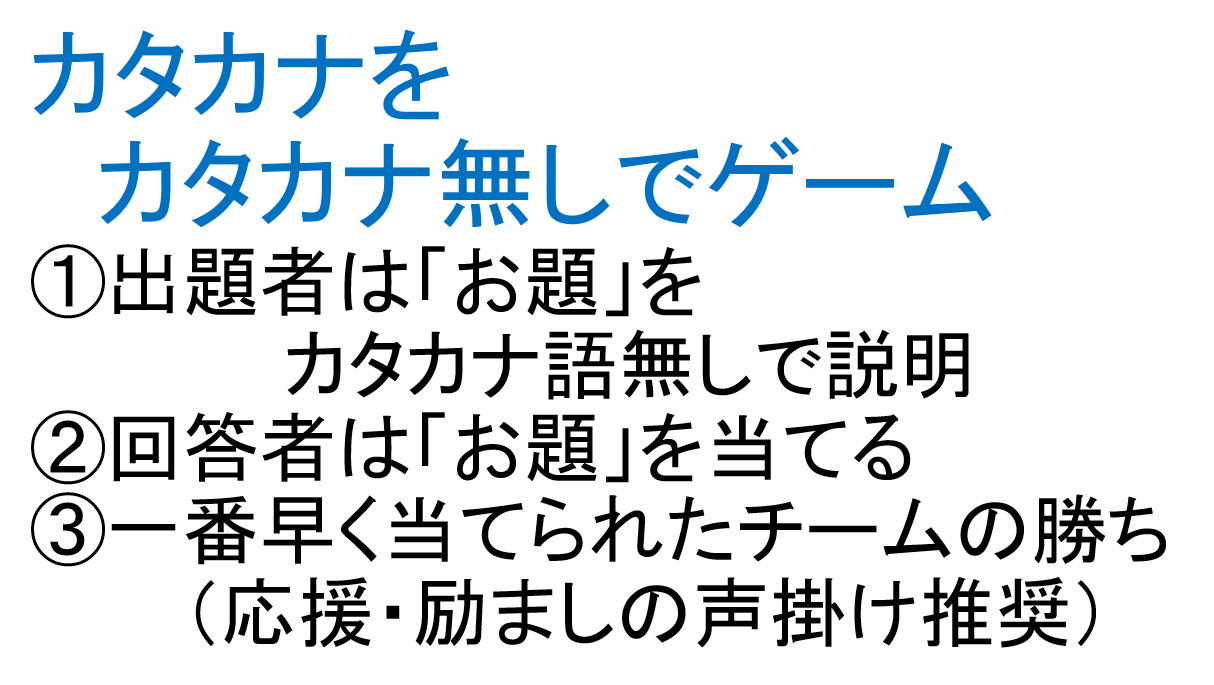